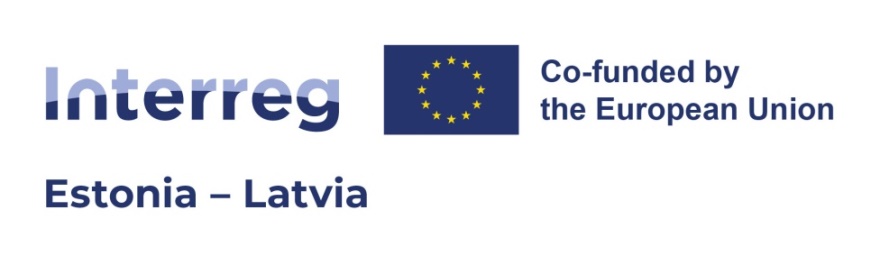 Accessible Hiking Trails
KICK-OFF MEETING
19.09.2023 | Riga
Iveta Šķiliņa
Riga Planning Region, Project coordinator
iveta.skilina@rpr.gov.lv
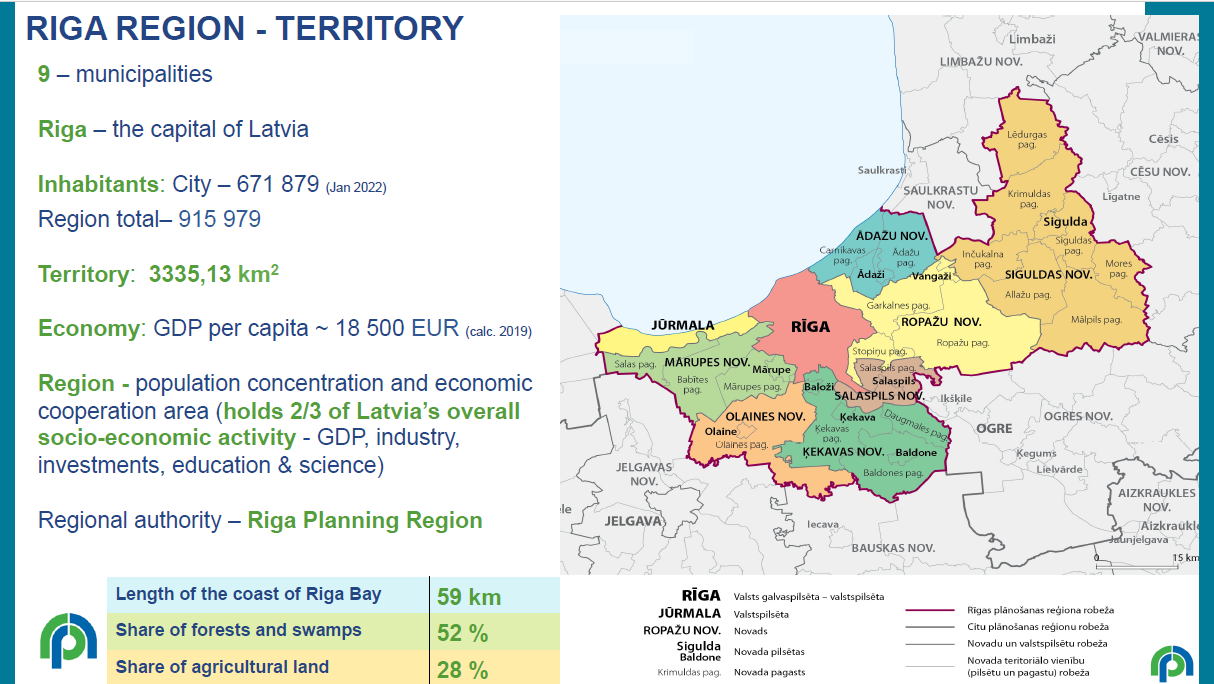 WP3 Pilot actions of the accessibility solutions in the improved sites
Activities and results
Accessibility solution 1
All surface wheelchair accessibility in Carnikava
Purchase of specially designed outdoor wheelchairs suitable for all trail surfaces and installation of universal design elements supporting accessibility (e.g., specific marking, info plates, digital route, beach access mats etc.)
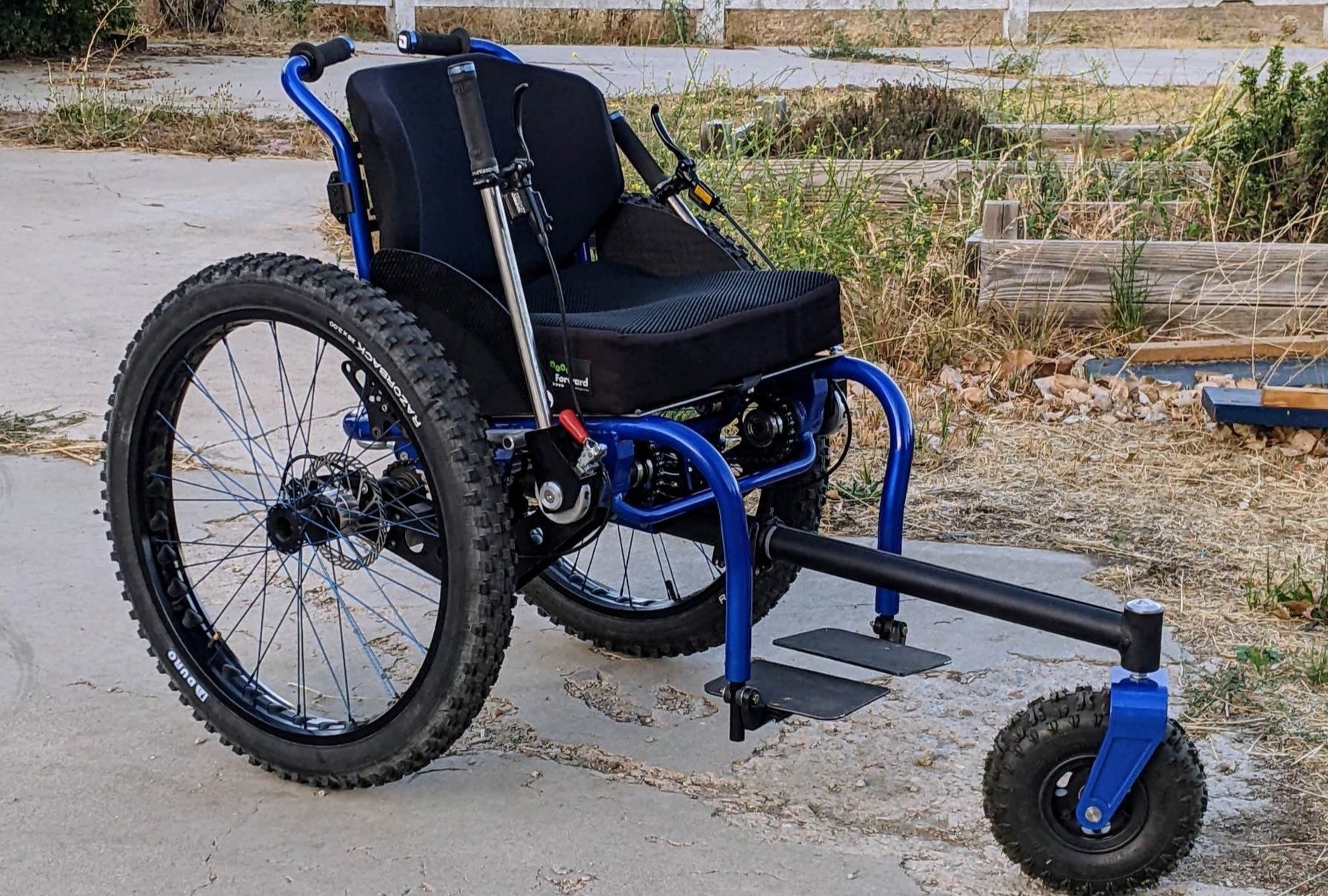 Accessibility solution 1
All surface wheelchair accessibility in Carnikava
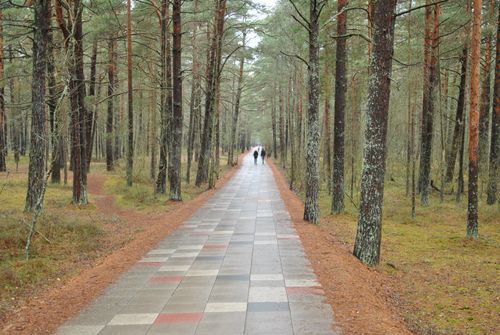 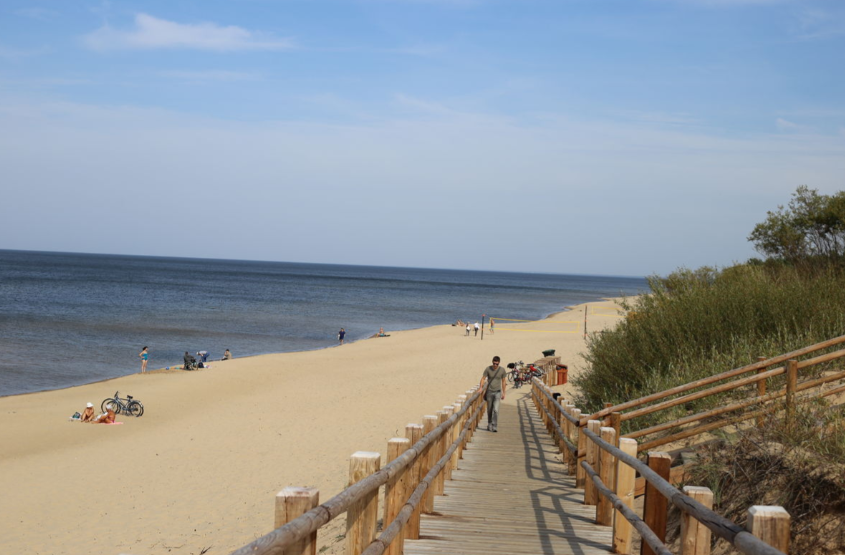 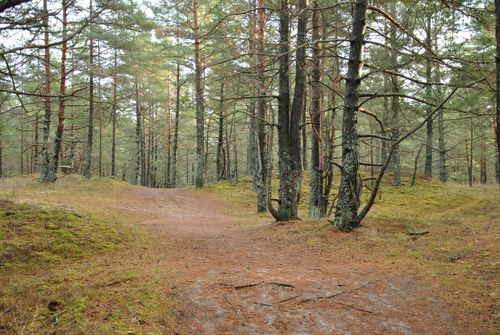 Accessibility solution 1
All surface wheelchair accessibility in Carnikava
RESULTS:
hiking wheelchairs available individually at the Carnikava visitor’s centre;
developed wheelchair path;
online travel information, guidelines on using hiking wheelchair, safety information, etc.;
organized hiking events for people with disabilities.
Accessibility solution 2
Impaired vision accessibility solutions in Jūrmala
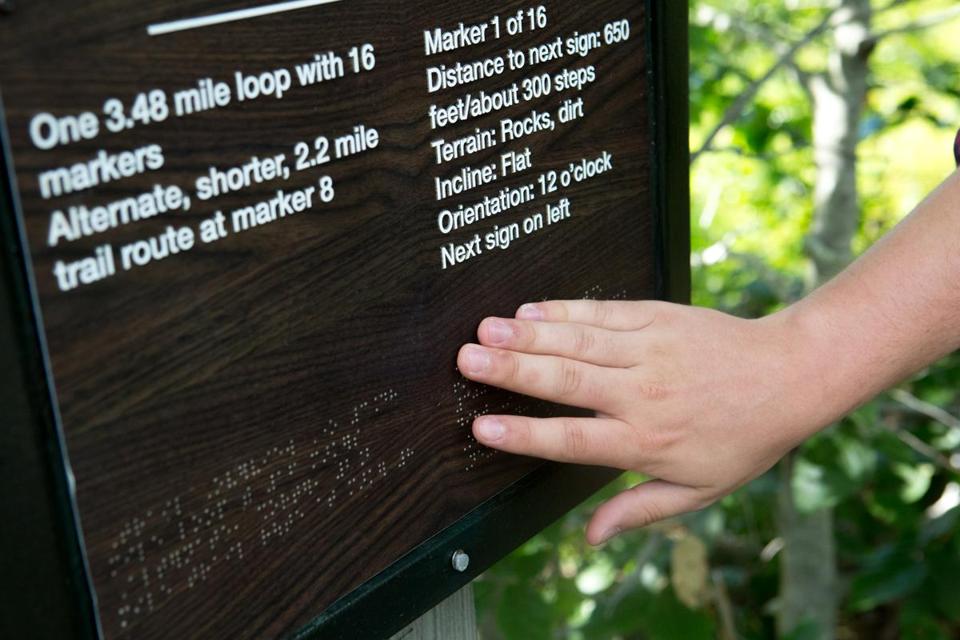 2 km part of the Coastal Hiking trail with accessibility elements (e.g., info in braille, guided ropes, audio-guide with navigation instructions); 
signs on the beach to the nearest WC with baby changing table accesible also for disabled persons.
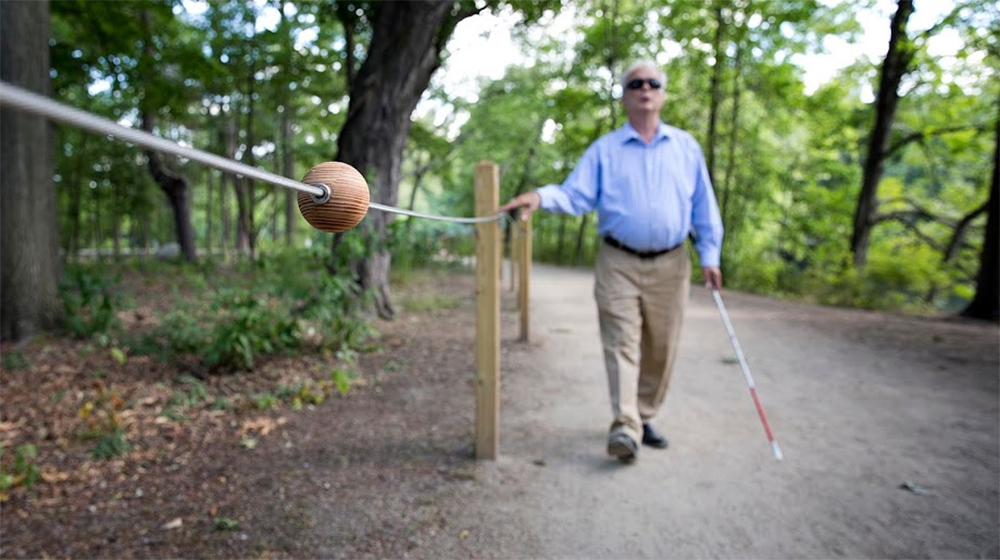 Accessibility solution 2
Impaired vision accessibility solutions in Jūrmala
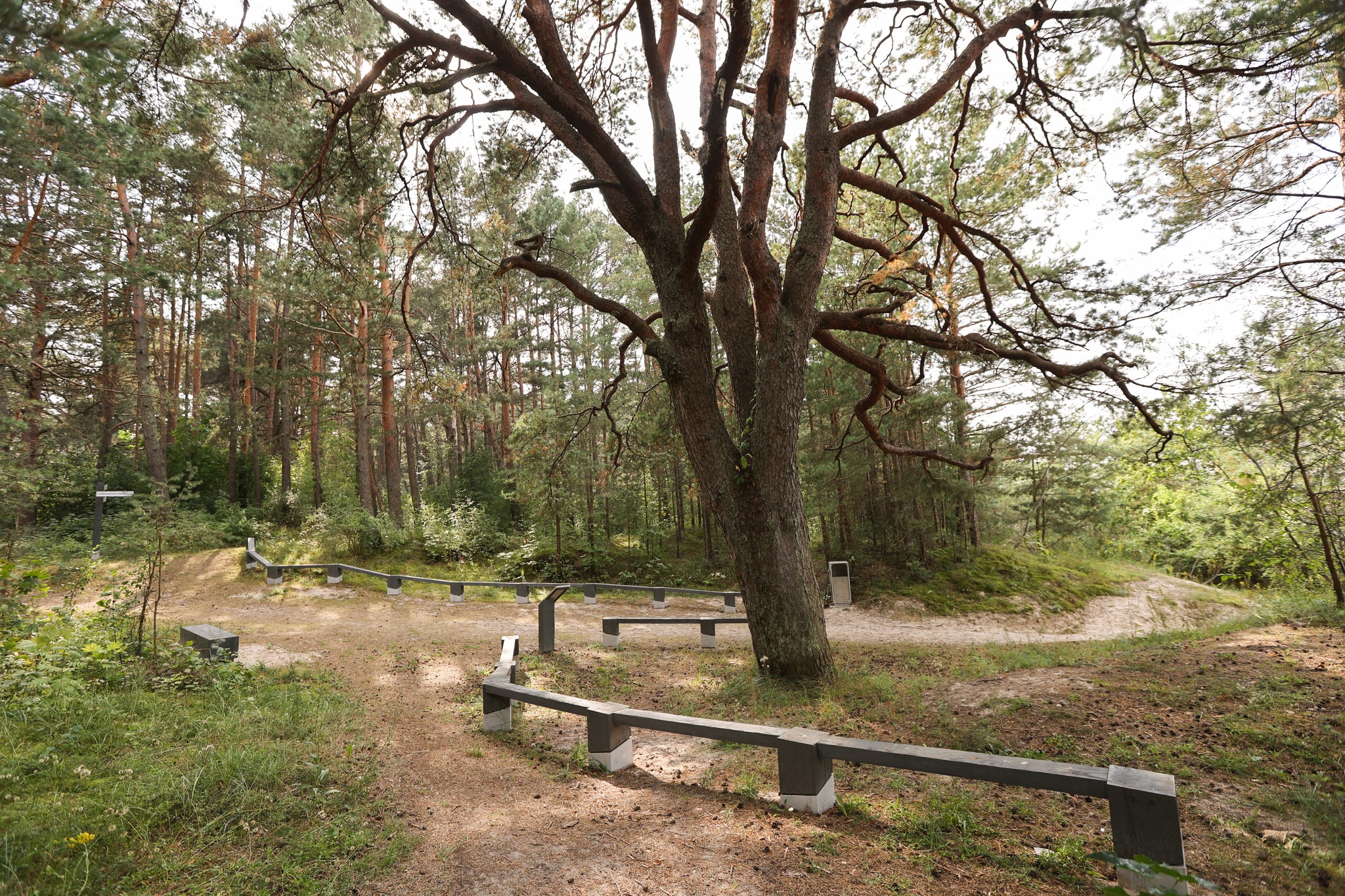 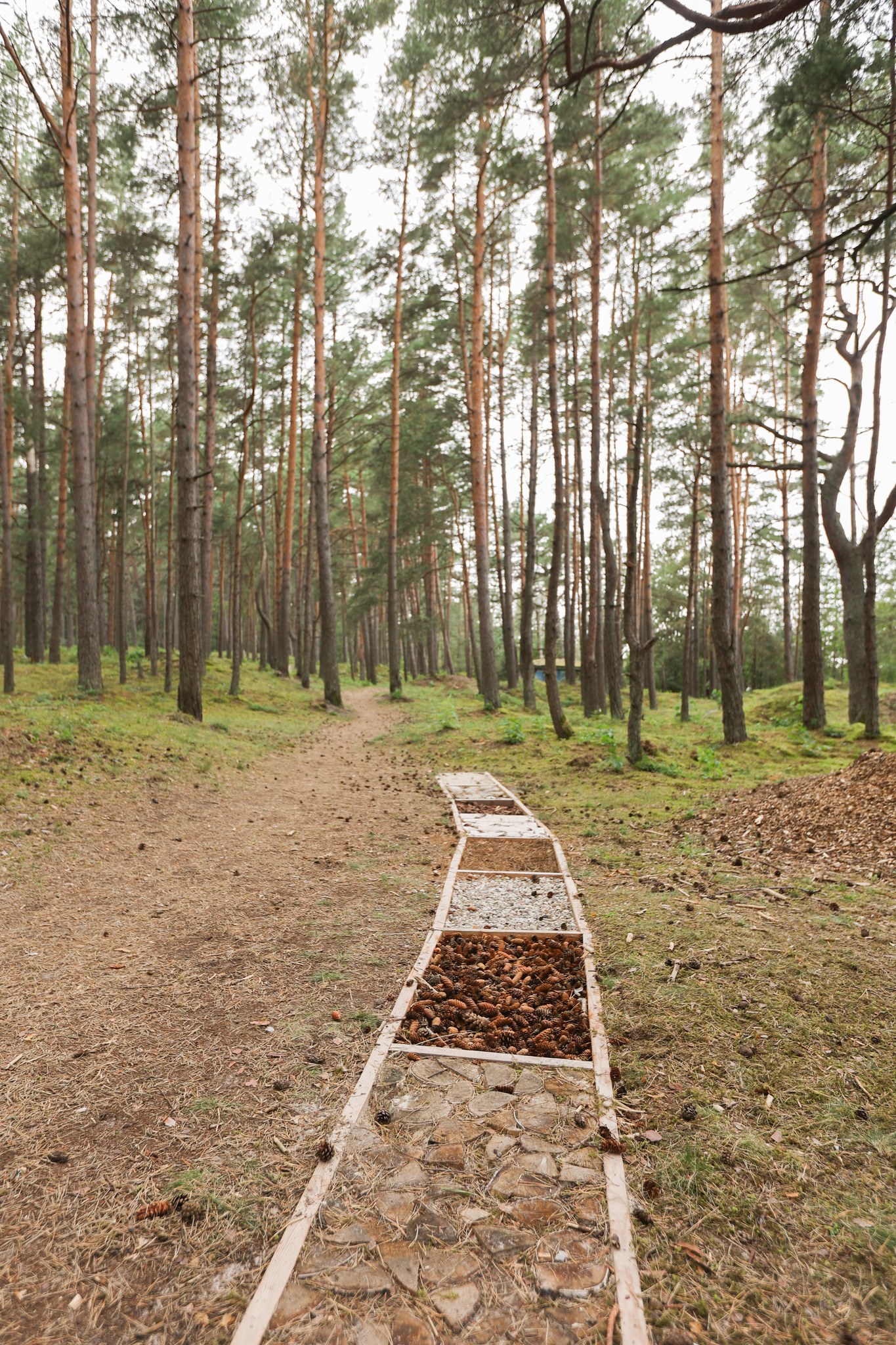 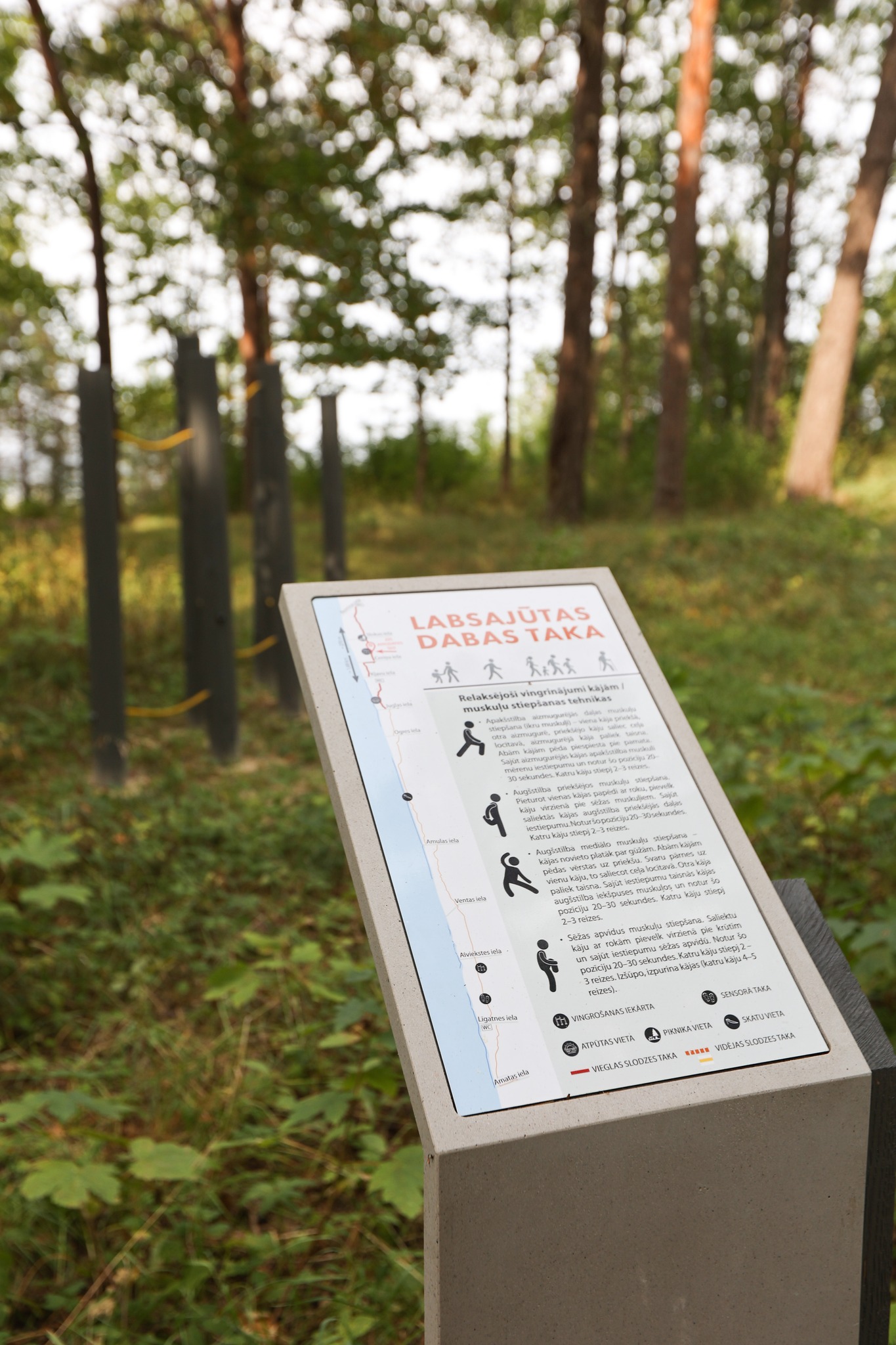 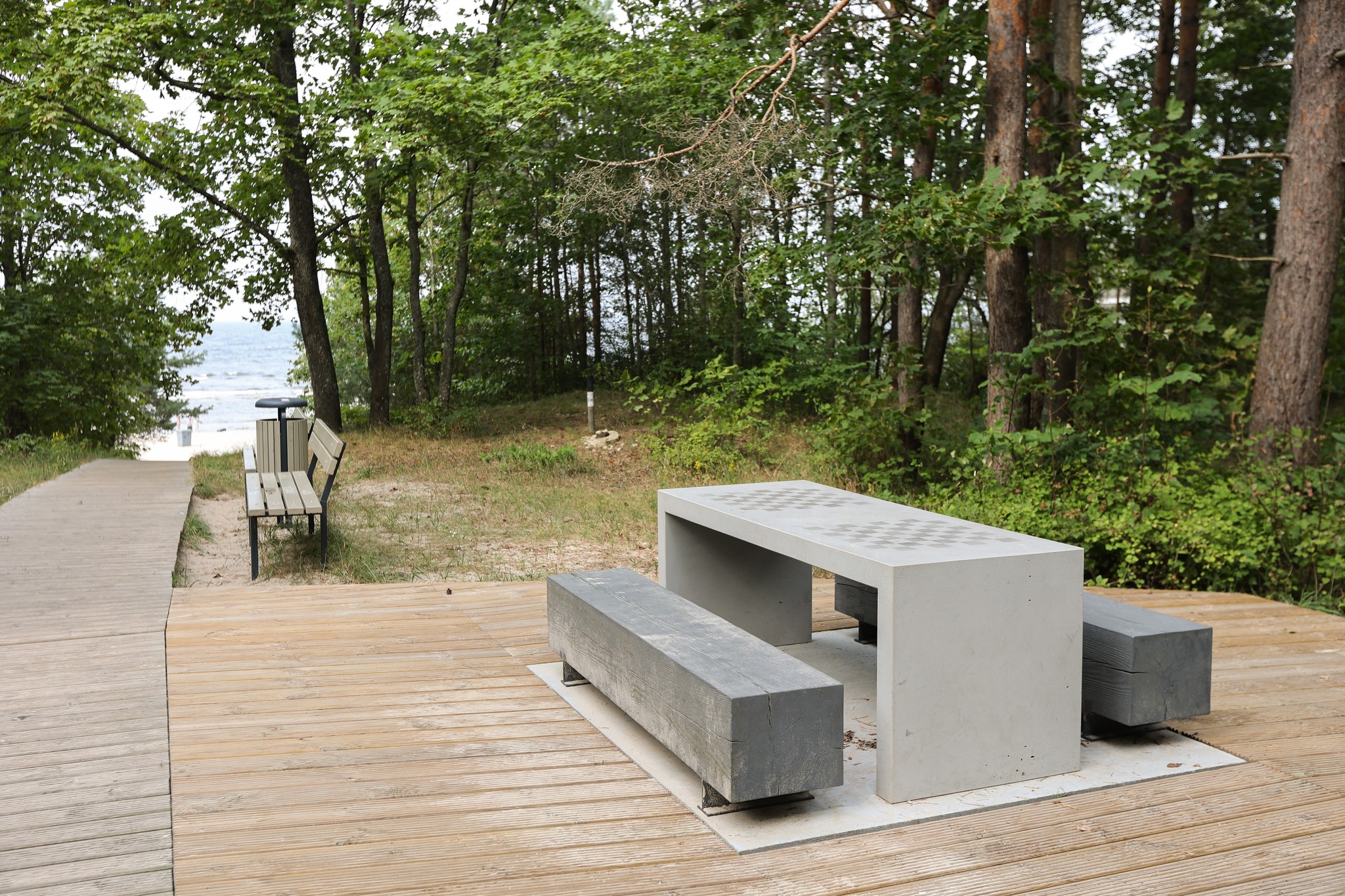 Accessibility solution 2
Impaired vision accessibility solutions in Jūrmala
RESULTS:
access to the part of the Coastal Hiking Trail for people with visual impairments;
signs Accessible Toilet and Baby Changing on the beach area; 
online travel information, guidelines on hiking, safety information, etc.;
organized hiking events for people with disabilities.
?
Questions